PPT 4.8 Earth’s Geography and Climate
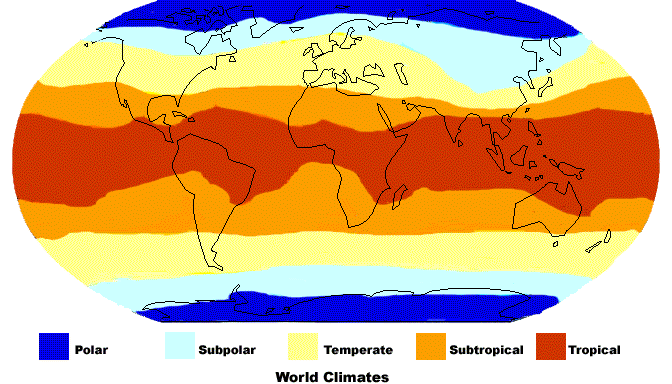 What determines climate patterns?
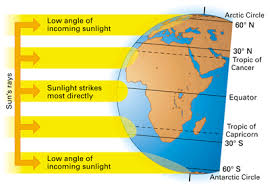 global air circulation 
ocean currents 
Angle of sun’s rays (tilt) 

🡪heat and precipitation distributed unevenly
Topographic features
Mountain Ranges
Proximity to water
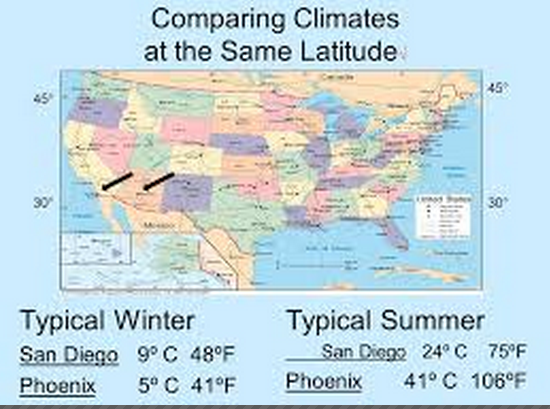 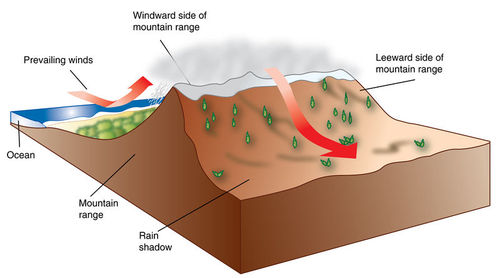